1
PROJEKTI 22Predstavitev
4. - 7. mali srpan 2023
NAPOJ MINUT - predstavitev
NAPOJ – MINUT
2
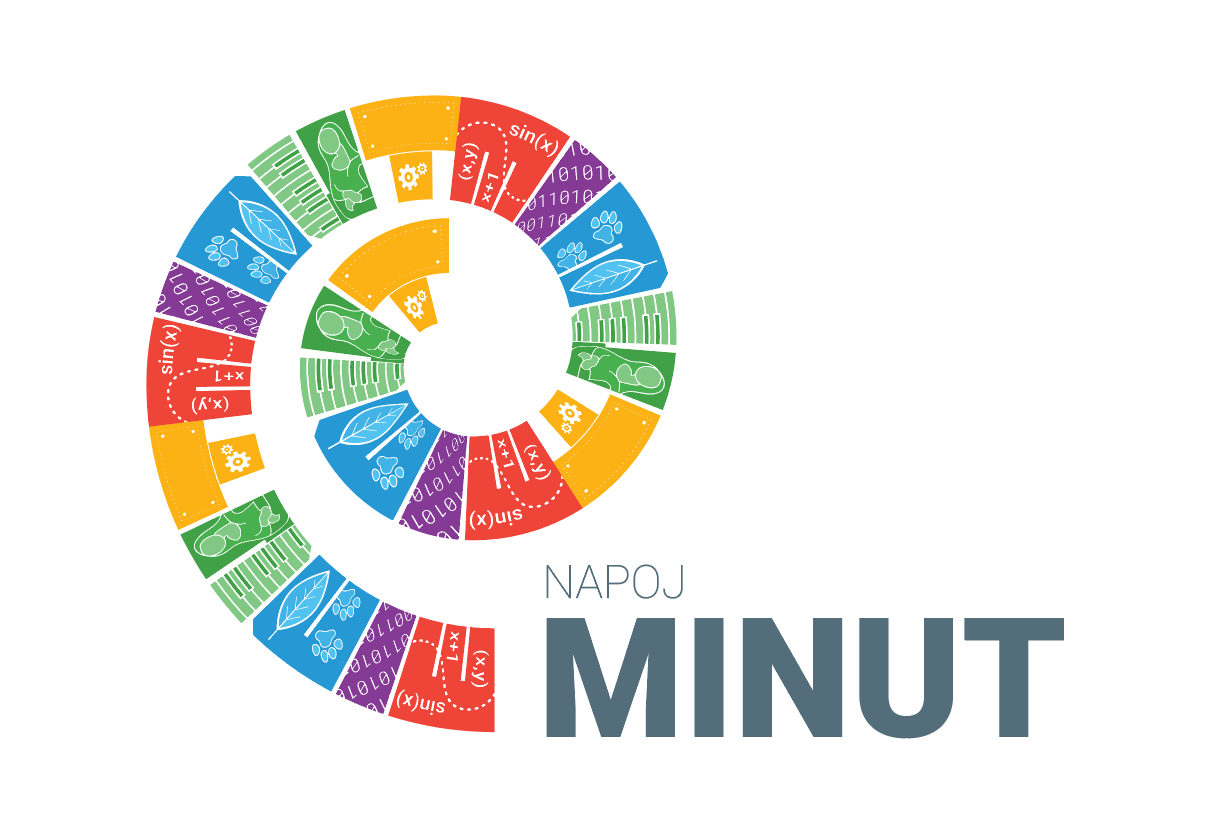 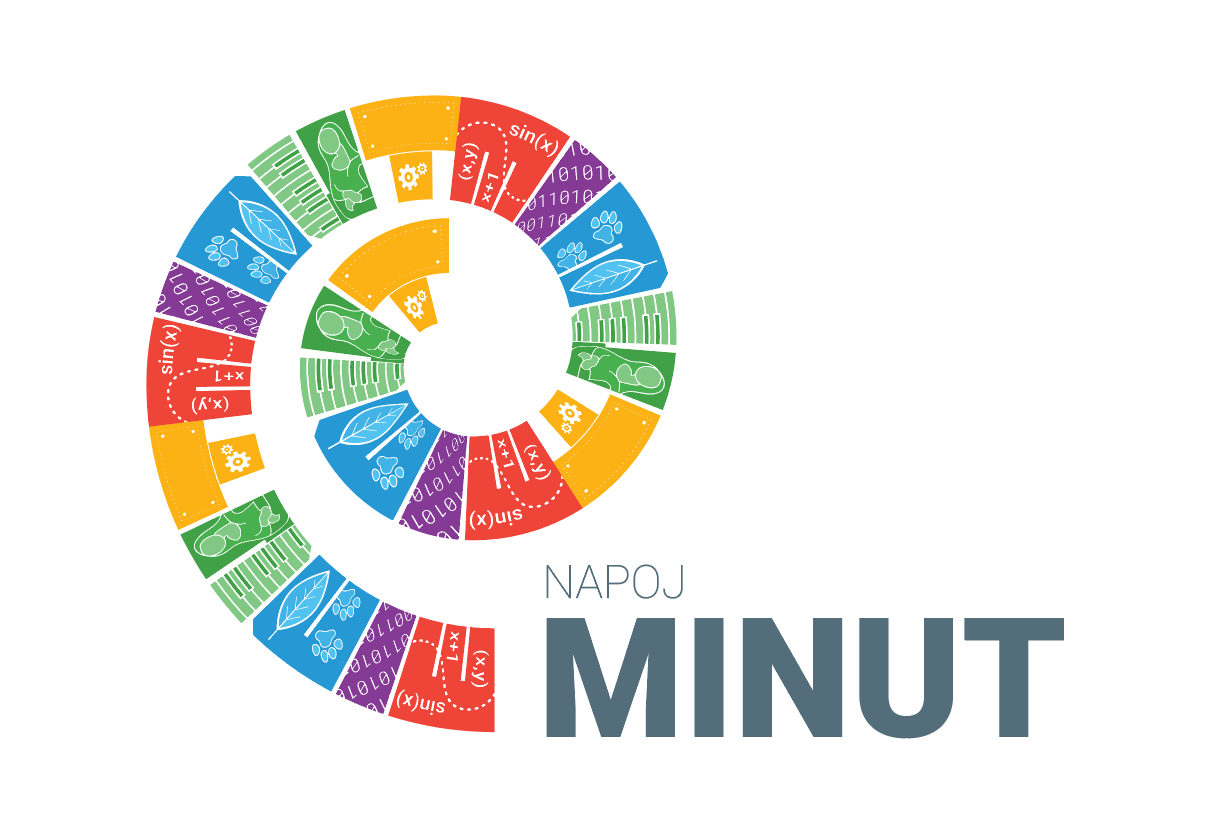 Kameleon
biologija, OŠ

Karolina Livk
Darja Strah/Anja Križanič
Mia Zala Smrečnik
4. - 7. mali srpan 2023
NAPOJ MINUT - predstavitev
3
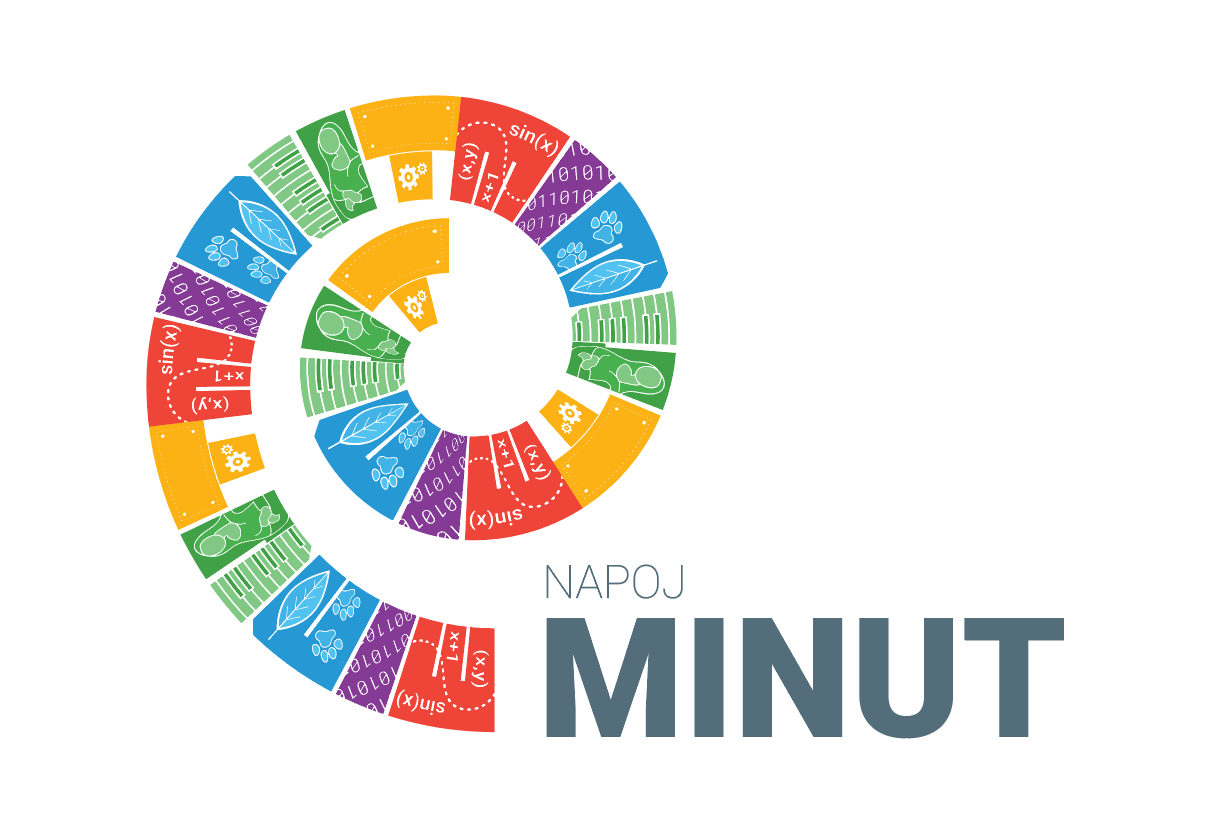 Kemijski kalkulator
kemija, OŠ

Gabrijela Krajnc, TŠC Kranj
Maša Mohar, OŠ Vide Pregarc
4. - 7. mali srpan 2023
NAPOJ MINUT - predstavitev
4
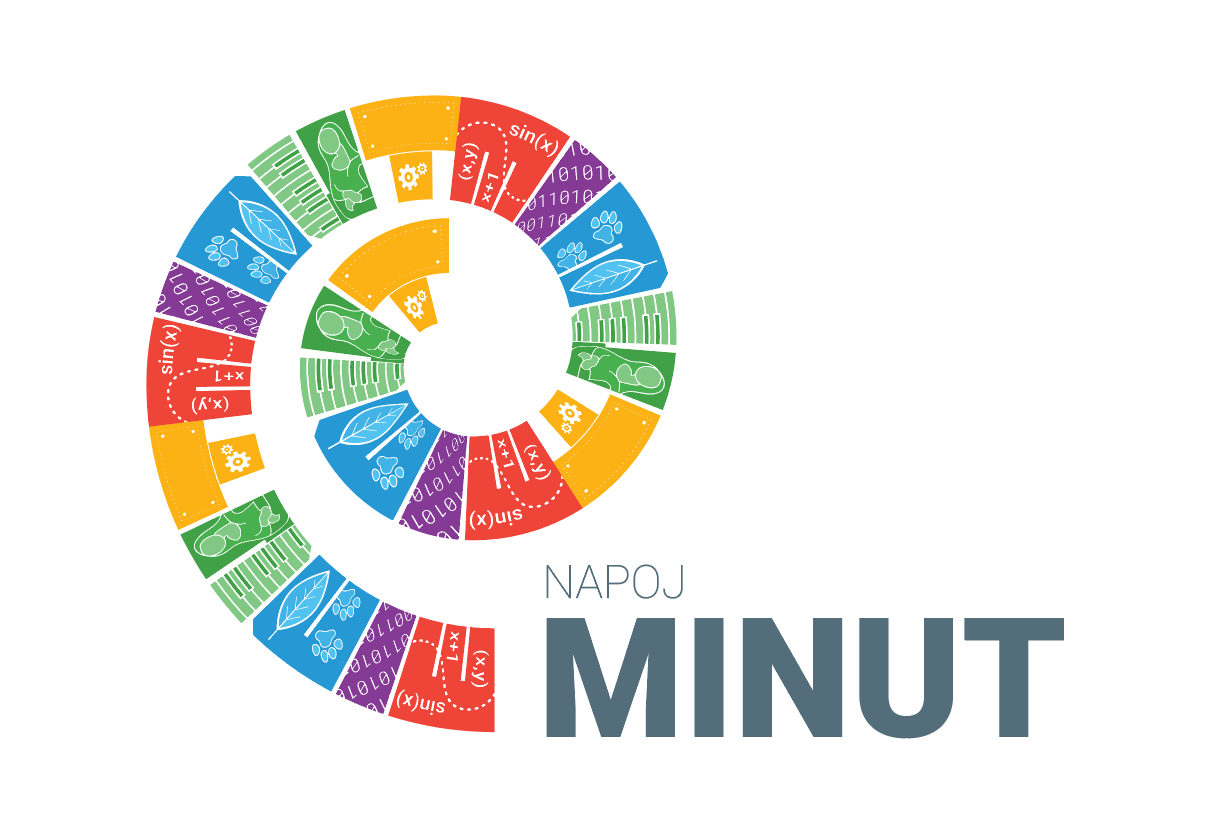 Digitalna umetnost in matematika
matematika, SŠ


Uroš Ocepek, Srednja tehniška in poklicna šola Trbovlje
Mojca Baloh, Srednja tehniška in poklicna šola Trbovlje
4. - 7. mali srpan 2023
NAPOJ MINUT - predstavitev
5
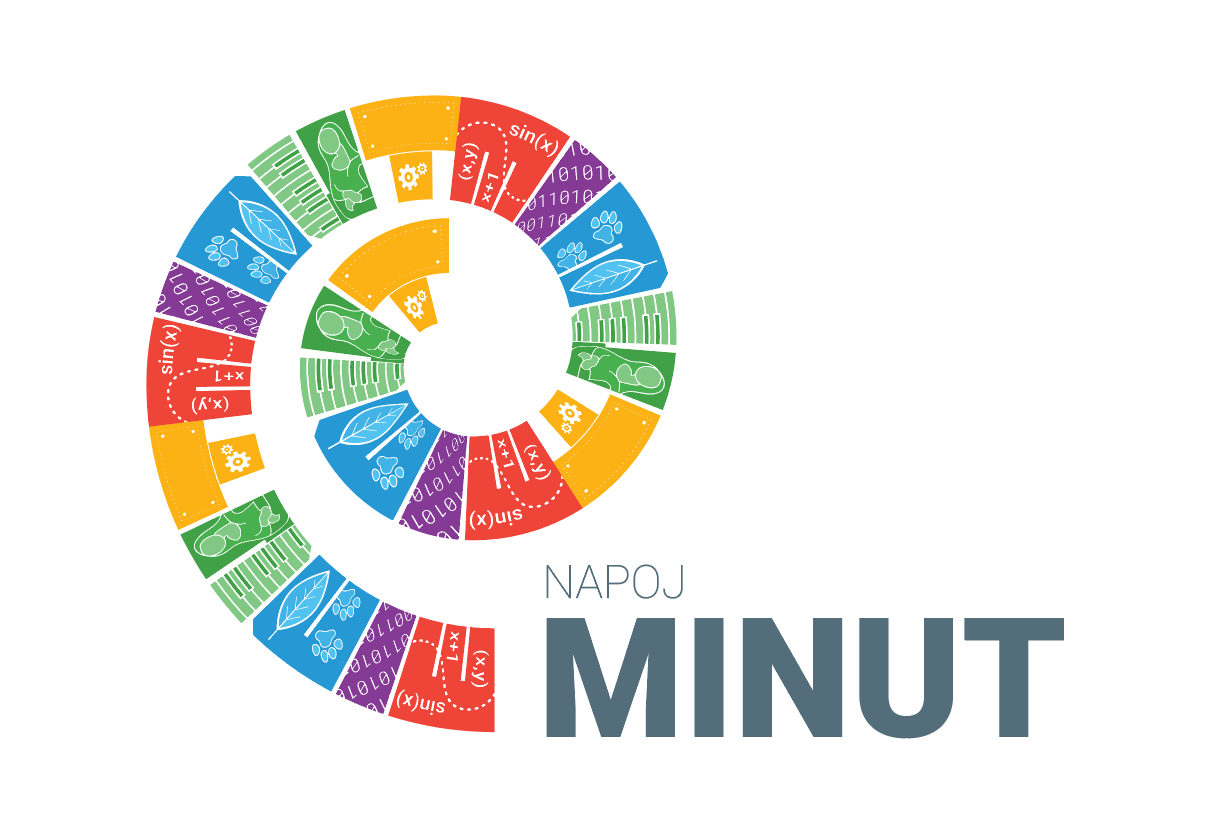 Sklop nalog iz kemije
s programiranjem v projektu Tomo
kemija, SŠ

Marina Trost, Gimnazija Vič	
Marta Lukanec, Gimnazija Vič
4. - 7. mali srpan 2023
NAPOJ MINUT - predstavitev
6
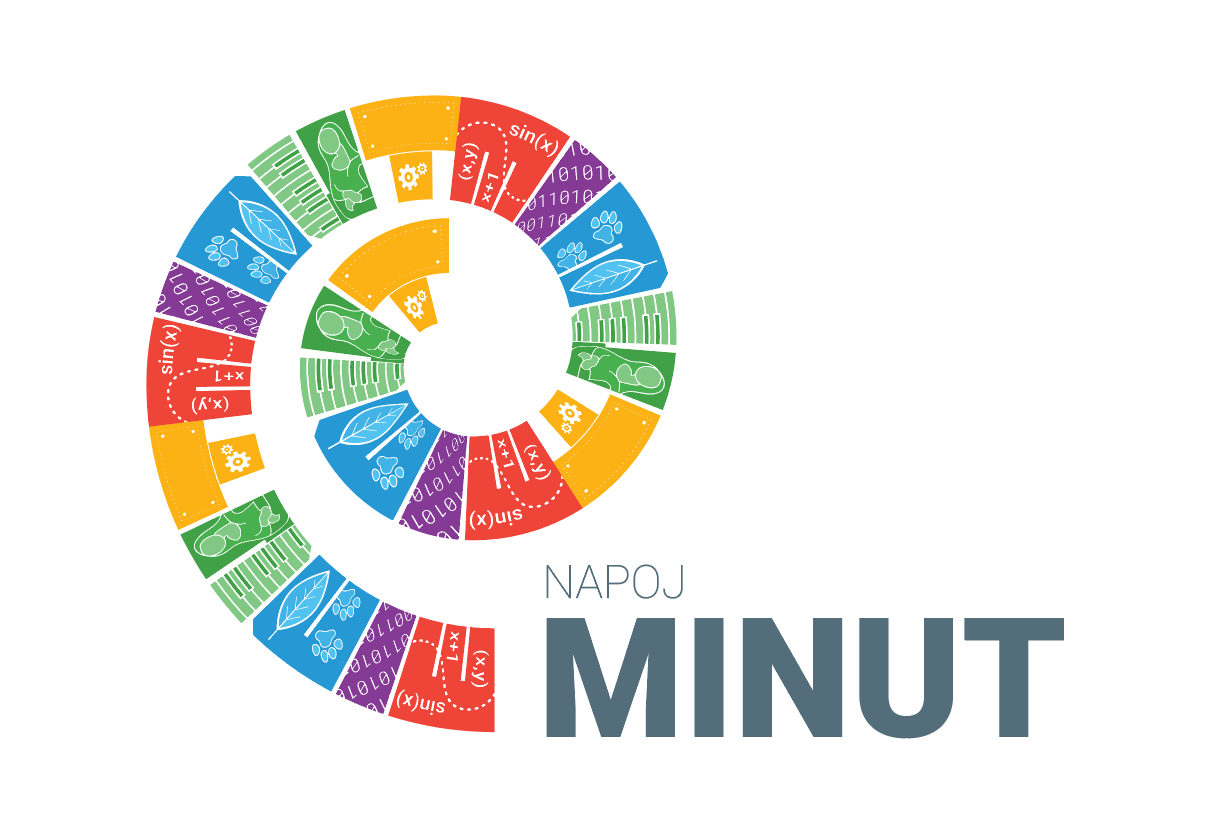 Fizično računalništvo pri pouku fizike
fizika, SŠ

Roman Bobnarič, Gimnazija Ormož
Lenka Keček Vaupotič, Gimnazija Ormož
4. - 7. mali srpan 2023
NAPOJ MINUT - predstavitev
7
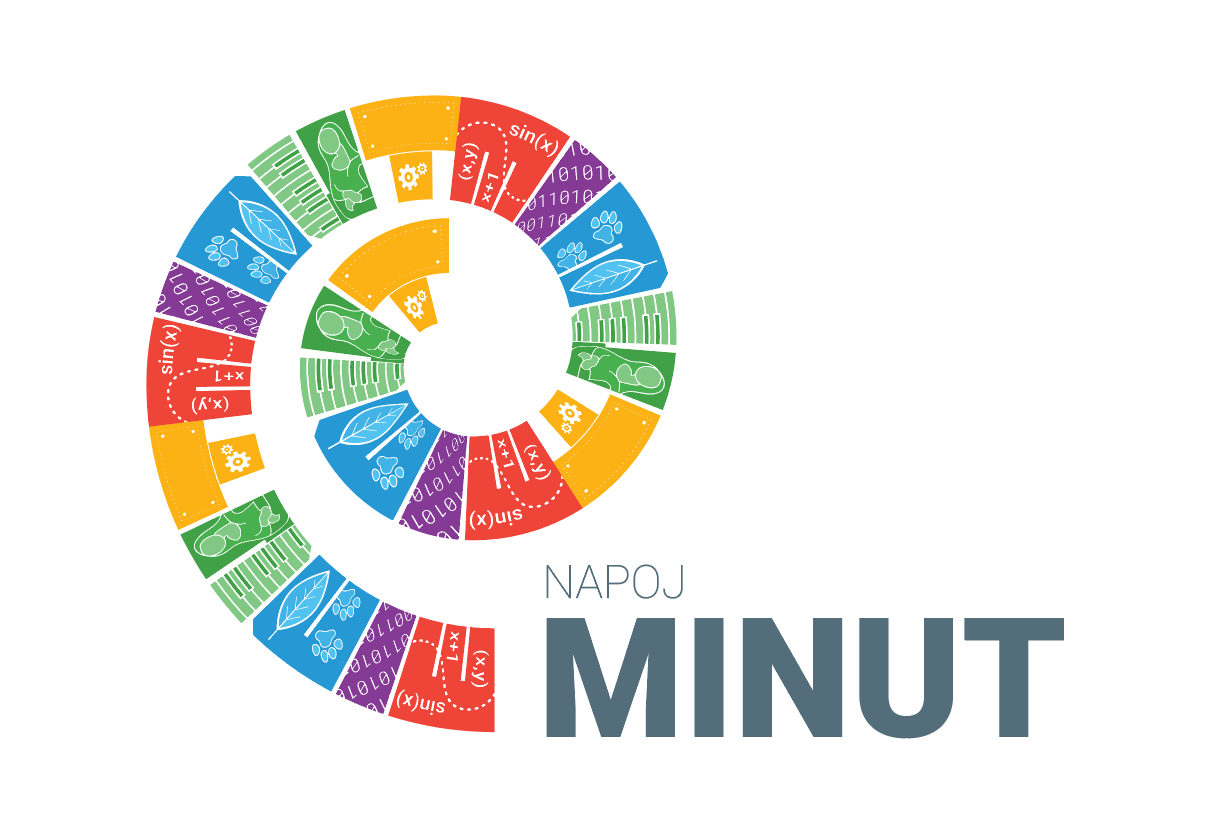 Merjenje onesnaženosti zraka
geografija, OŠ

Anja Knežević, OŠ Gradec
Manca Poglajen, OŠ Gradec
Nežka Rugelj, OŠ Trzin
4. - 7. mali srpan 2023
NAPOJ MINUT - predstavitev
8
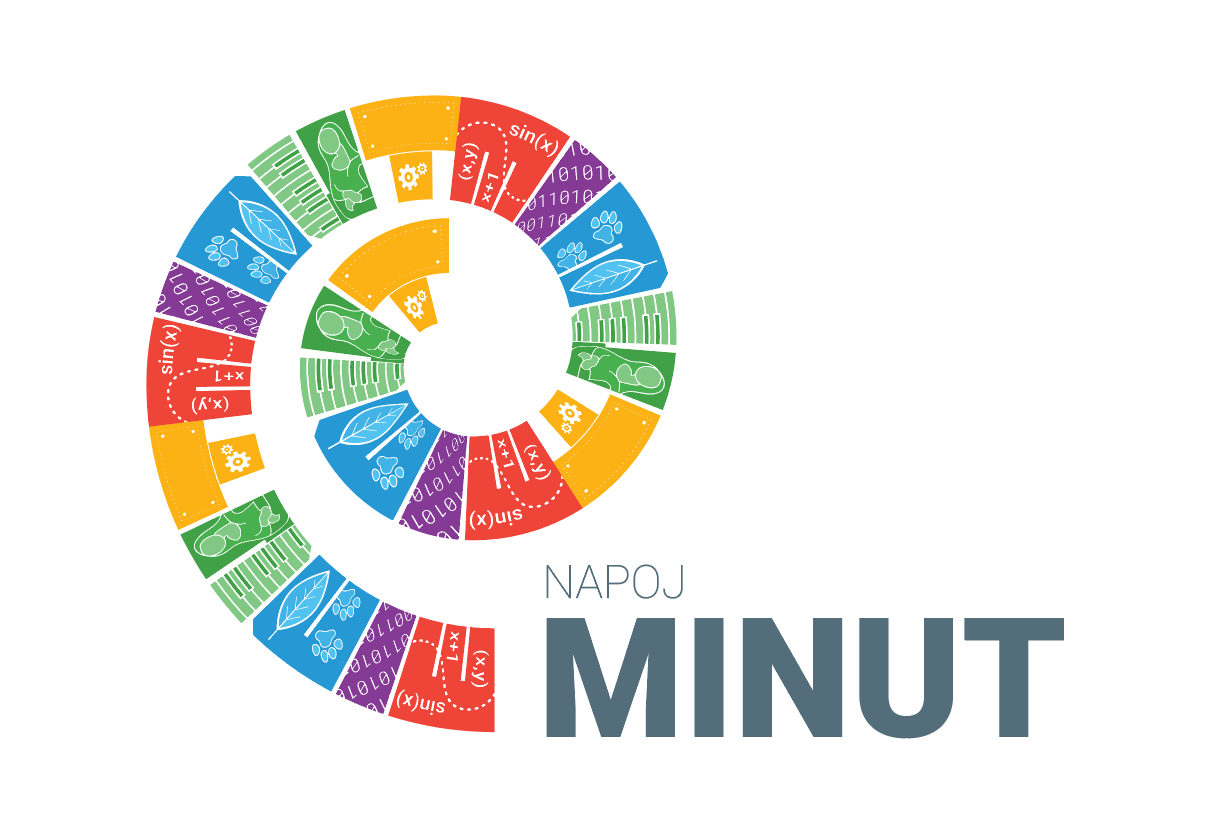 Digitalna tehnologija v pouku matematike
matematika, SŠ

Irena Mrak Merhar, Srednja gradbena, geodetska in okoljevarstvena šola Ljubljana
Klavdija Hribernik, Srednja gradbena, geodetska in okoljevarstvena šola Ljubljana
4. - 7. mali srpan 2023
NAPOJ MINUT - predstavitev
9
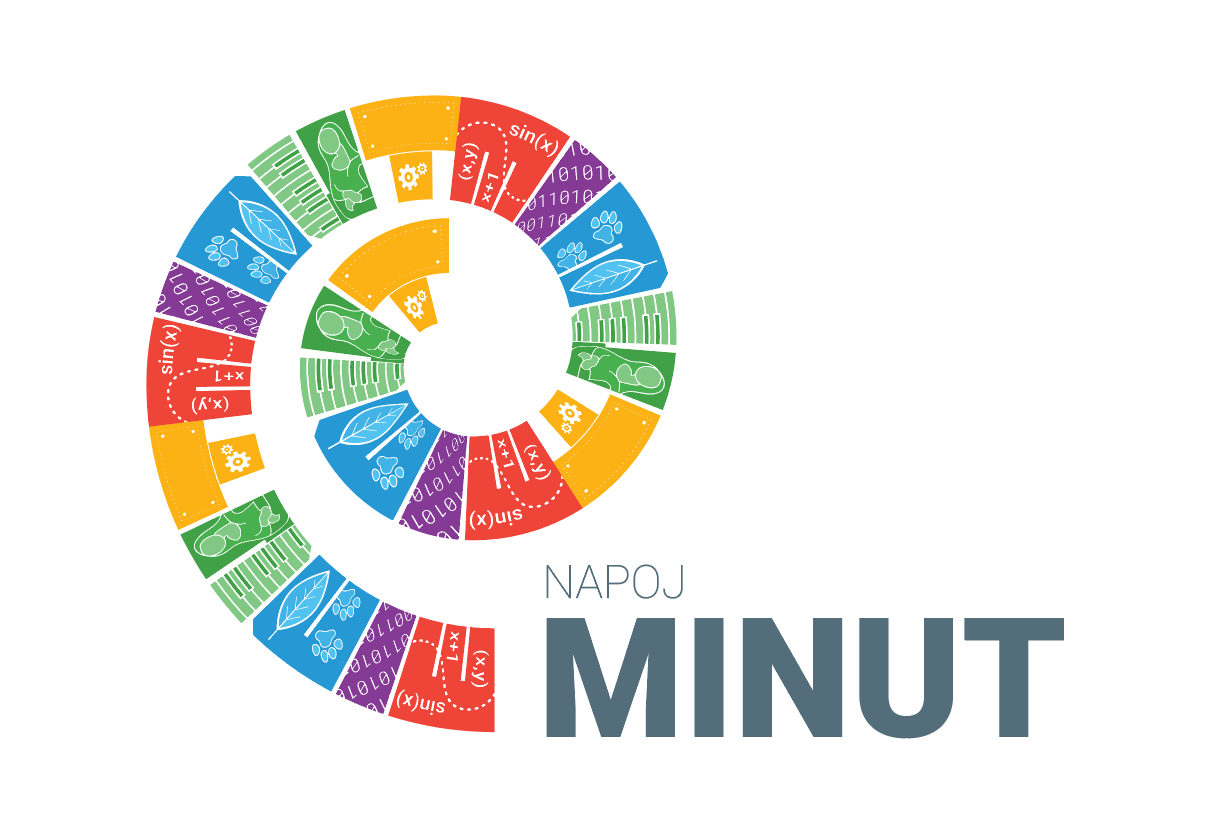 Matematika in Pišek
matematika, SŠ

Nastja Lasič, Gimnazija Šentvid
Andreja Kramar, Gimnazija Šentvid
Klara Lampret
4. - 7. mali srpan 2023
NAPOJ MINUT - predstavitev
10
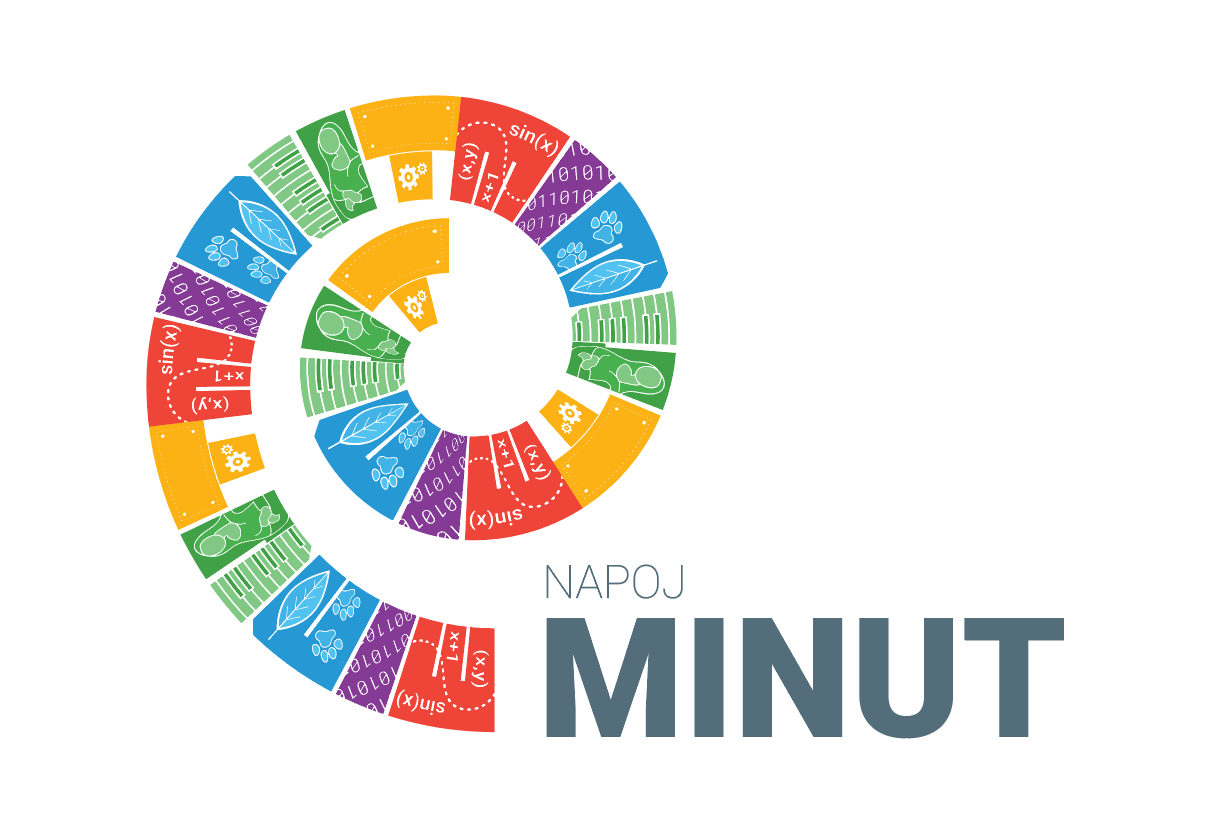 Uspešno delo!
4. - 7. mali srpan 2023
NAPOJ MINUT - predstavitev